SAGE AWARD WORKFLOW 
UWFT for the Research Community
Juan Lepez, Grant and Contract Accounting (GCA)
Amanda Snyder, Office of Sponsored Programs (OSP)
[Speaker Notes: Juan - Good morning.  Amanda and I will be presenting on the SAGE award workflow.  We’ll have quite a bit of information to get through so questions asked during the presentation will be answered in the post-MRAM Q&A that is sent to the MRAM mailing list next week.]
SAGE AWARD: OVERVIEW
As a part of UW Finance Transformation (UWFT), the SAGE Award process is being designed to streamline award setup, provide greater transparency into key award information, and integrate with Workday.

The SAGE Award feature will launch in July 2023.
[Speaker Notes: Juan - Read slide as is.]
SAGE AWARD: HIGHLIGHTS
Shared Views
Improves collaboration for award preparers and reviewers 
Award Request Form
Replaces email communications
Provides a familiar, user friendly experience similar to Advance Requests 
Includes autofill of eGC1 and SAGE Budget information 
Award Request List & Summary
Provides transparency into status and history
Integrations with Workday
Improves accuracy
[Speaker Notes: Juan - Key highlights and expected outcomes include:]
BUSINESS PROCESS STREAMLINING TARGETS
Moving From…
To…
Email Intake, Comms 

Unclear Status

Duplicate Entry (SAGE & FIN)
SAGE Intake, Messaging

Transparent Status in SAGE

Integrations (SAGE to Workday)
[Speaker Notes: Juan 
Efficiencies gained include: 
Moving from email intake and communication to working directly within SAGE and having that correspondence be in SAGE.
Much clearer way of knowing the status of your award and which office it’s currently assigned to.  No longer the need to investigate with OSP or GCA where the award is at as it will be clearly visible in SAGE.
No more duplicate data entry for GCA into the financial systems as SAGE will have a direct integration of data from the Funding Action into Workday.  Will help prevent data entry errors.]
SAGE AWARD WORKFLOW: HIGH LEVEL
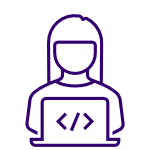 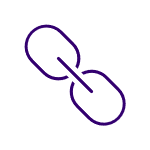 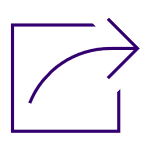 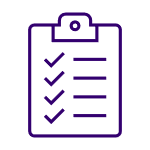 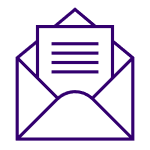 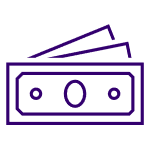 Start SAGE Award Setup Request
eGC1 	Approved

NOA Received
Workday
Complete & Submit
OSP
Link SAGE eGC1 & Budget
Create SAGE Award Budget
GCA
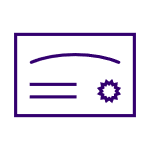 Receive Notification that Award is Ready!
[Speaker Notes: Juan - This is a simplified/high level version of the SAGE award workflow.  The workflow will kick off with an approved eGC1 or receipt of an NOA.  This will be followed by the SAGE award setup request and creating the award budget.  Once that is done, campus will complete and submit to OSP.  OSP will review and approve or return to campus if changes are required.  If no changes, OSP will approve and send to GCA.  Major change here is that during GCA review and approval, GCA will be able to return to OSP and request corrections or return directly to campus for corrections.  Once no more corrections are required, GCA will move forward with integrating the data from SAGE to Workday.  This completes the process and you will receive a notification that the award has been setup and ready to begin activities. 
Leads to integration in Workday.]
SAGE AWARD WORKFLOW: DEEP DIVE
What, who, where, and when?
What is the workflow of a SAGE Award?
Who is responsible for each award action? 
Where (or which system) does each award action take place and when?
[Speaker Notes: Amanda - The following diagram will give a deeper dive of what the workflow looks like in SAGE and how the data finalizes into WD, who is the party responsible for completing the action, and where and when each award action takes place.]
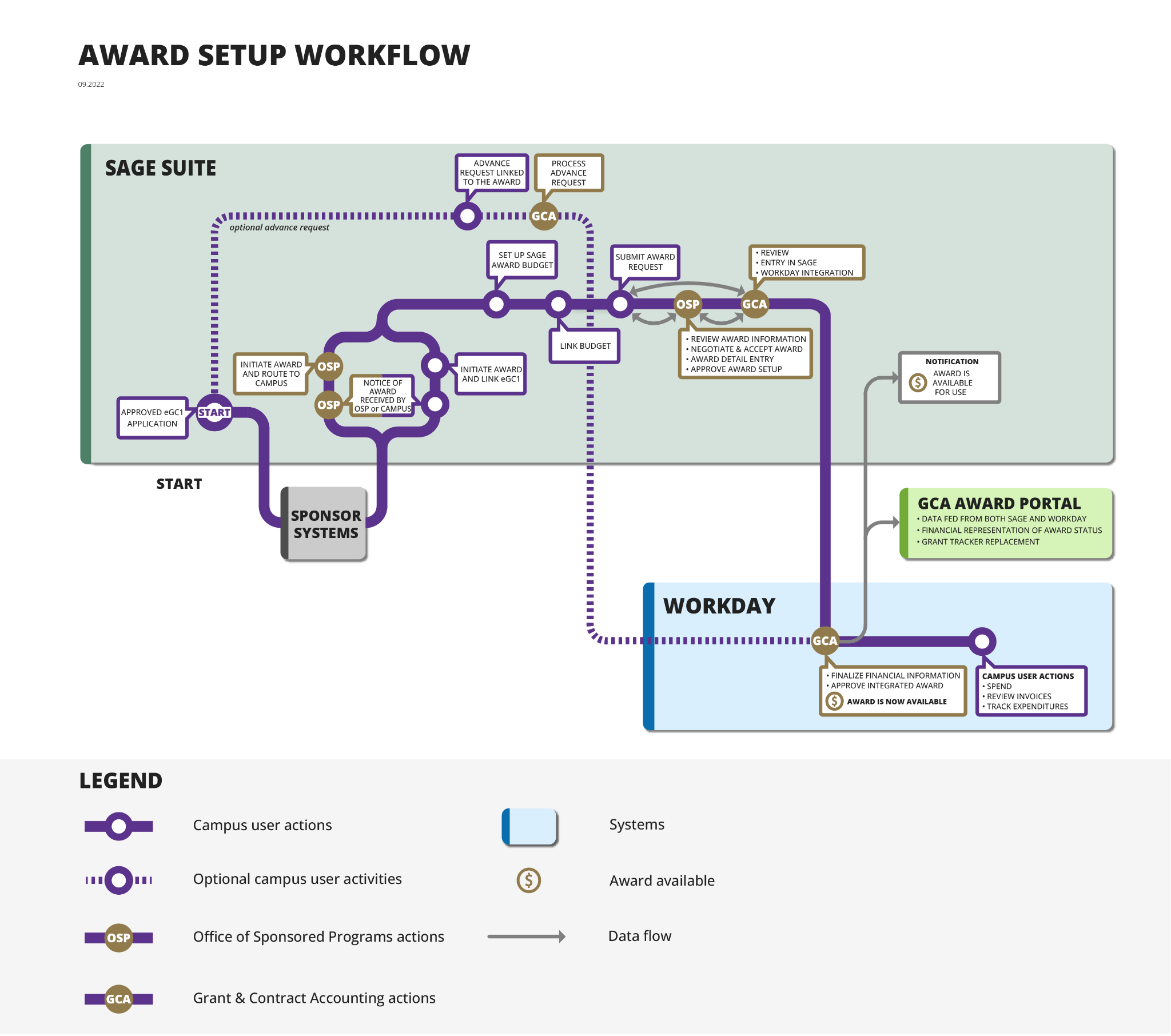 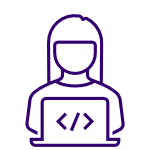 Start SAGE Award Setup Request
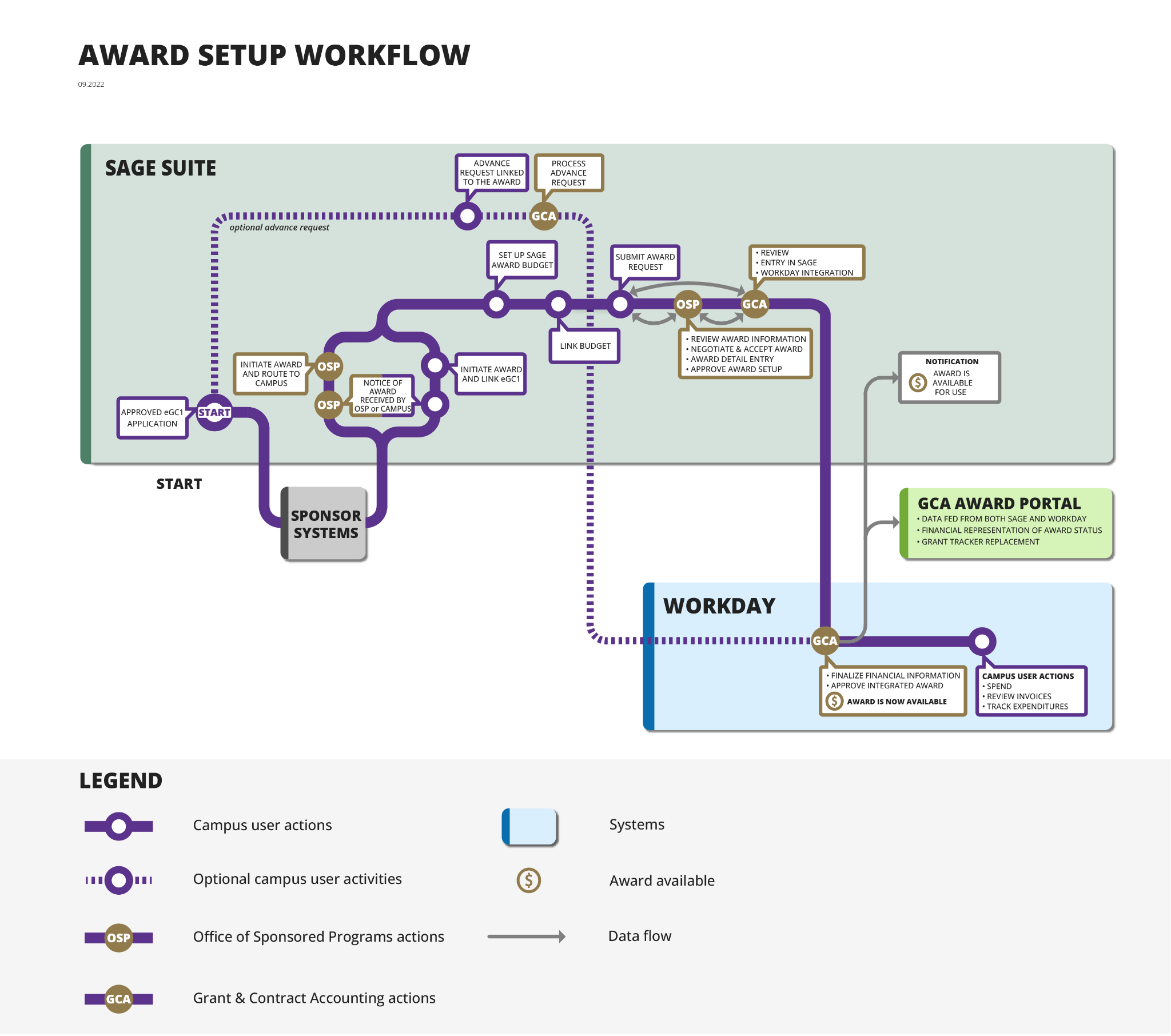 Location on workflow
[Speaker Notes: Amanda - High level look at the entire process of getting an award all the way through from award receipt to Workday setup . This is happy path for a standard award.  Shows the collaboration that will be required between campus, OSP, and GCA.    Each of these areas has more details.  Foundational.  Will be seeing this in different forums.]
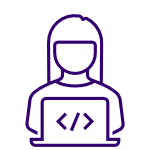 SAGE AWARD SETUP REQUEST
Start SAGE Award Setup Request
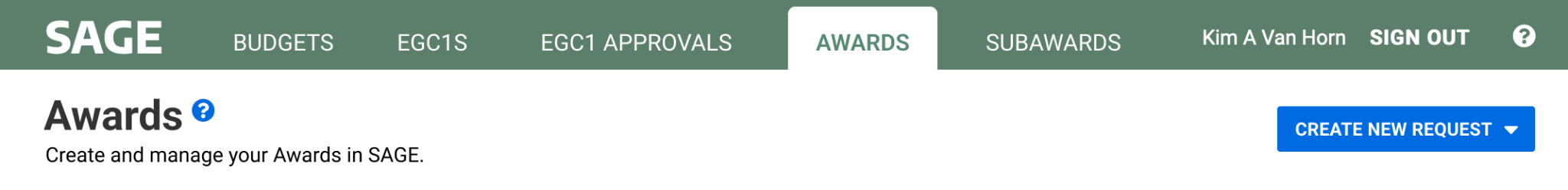 When? 
After the eGC1 is submitted and approved
After the Notice of Award (NOA) is received  
Who?
Grant Managers & OSP receive NOAs. If you receive the NOA, you will initiate the SAGE Award setup request. If OSP receives the NOA, they will initiate the SAGE Award setup request and route it to you for completion.   
Where? 
New Awards tab in SAGE
How?
From Awards Tab, Select CREATE NEW REQUEST
[Speaker Notes: Amanda]
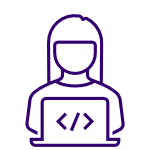 UPDATE GENERAL INFORMATION
Start SAGE Award Setup Request
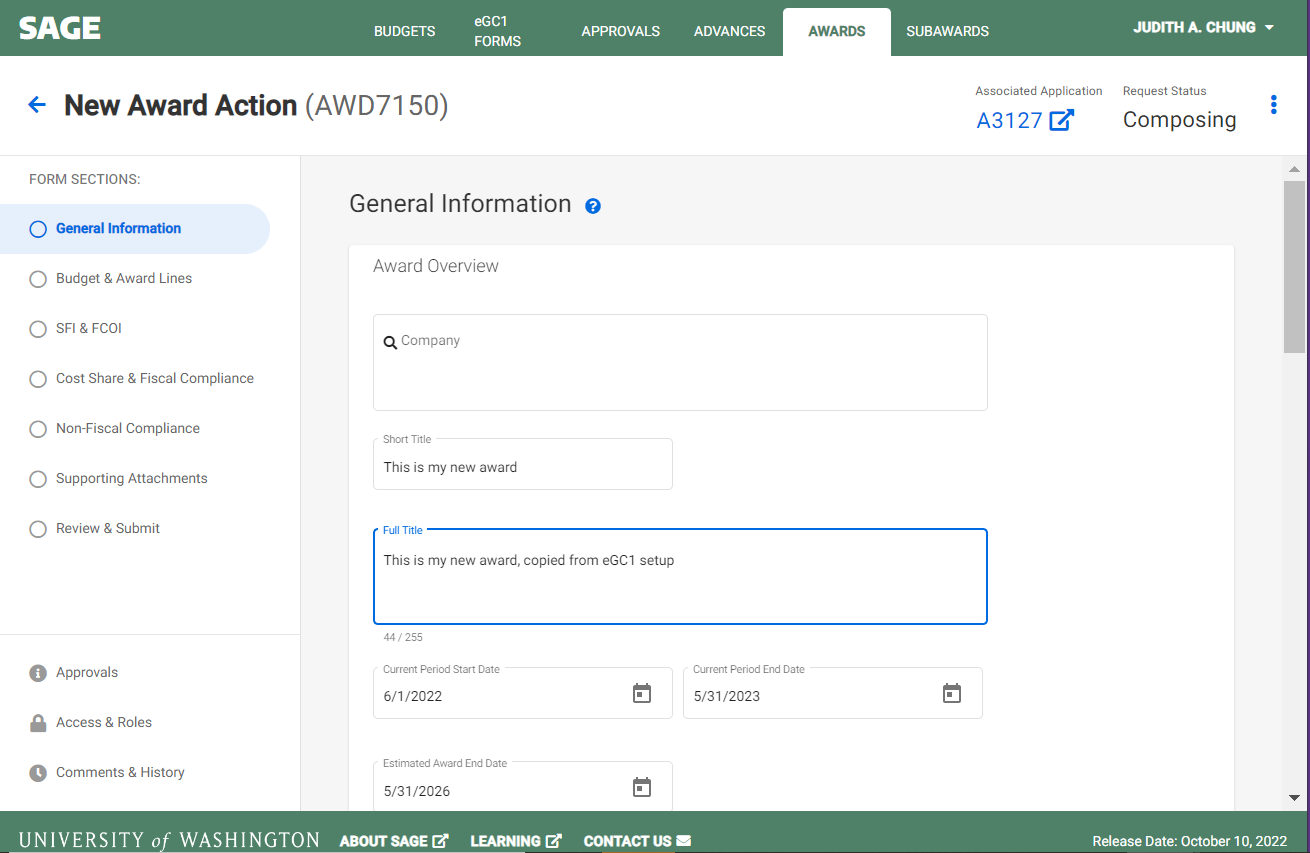 Information defaults from eGC1

Update as needed
[Speaker Notes: Amanda
These will be the headers within SAGE that will need to be completed for successful setup.  This will incorporate information from the eGC1 and will allow for some updates.]
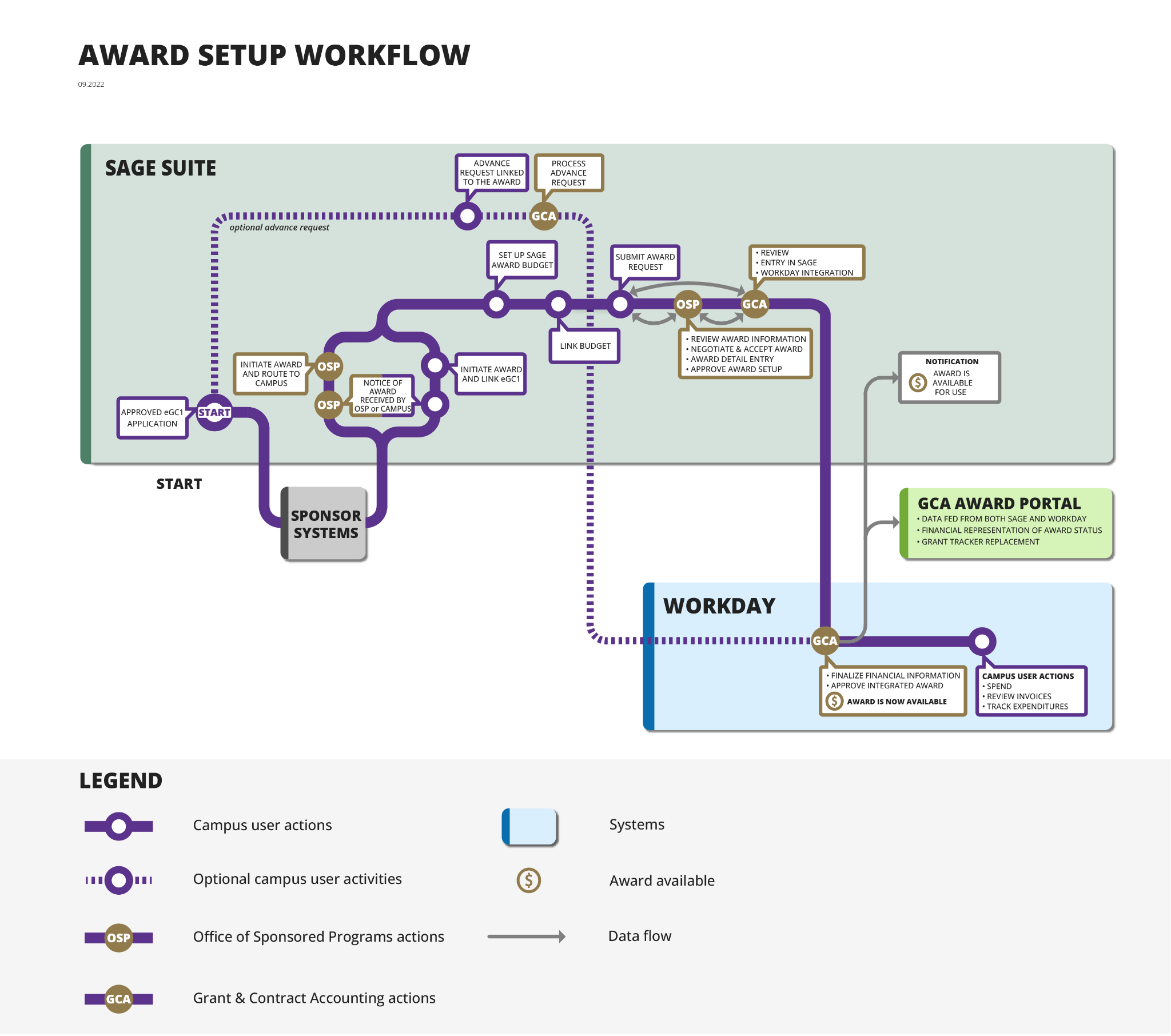 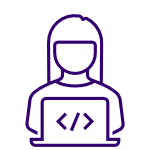 Create SAGE Award Budget
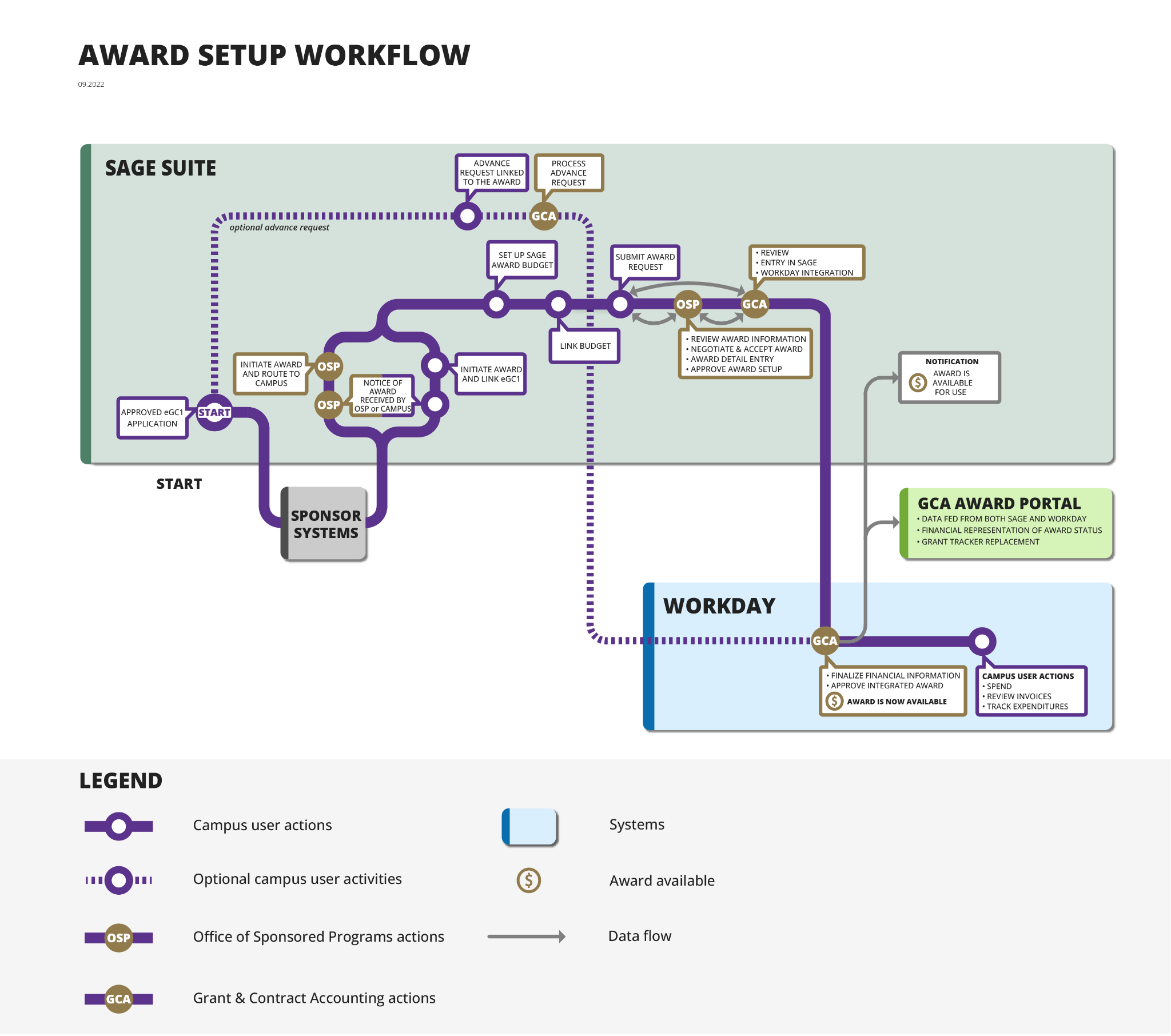 Location on workflow
[Speaker Notes: Amanda]
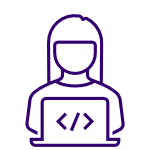 CREATE SAGE AWARD BUDGET
Create SAGE Award Budget
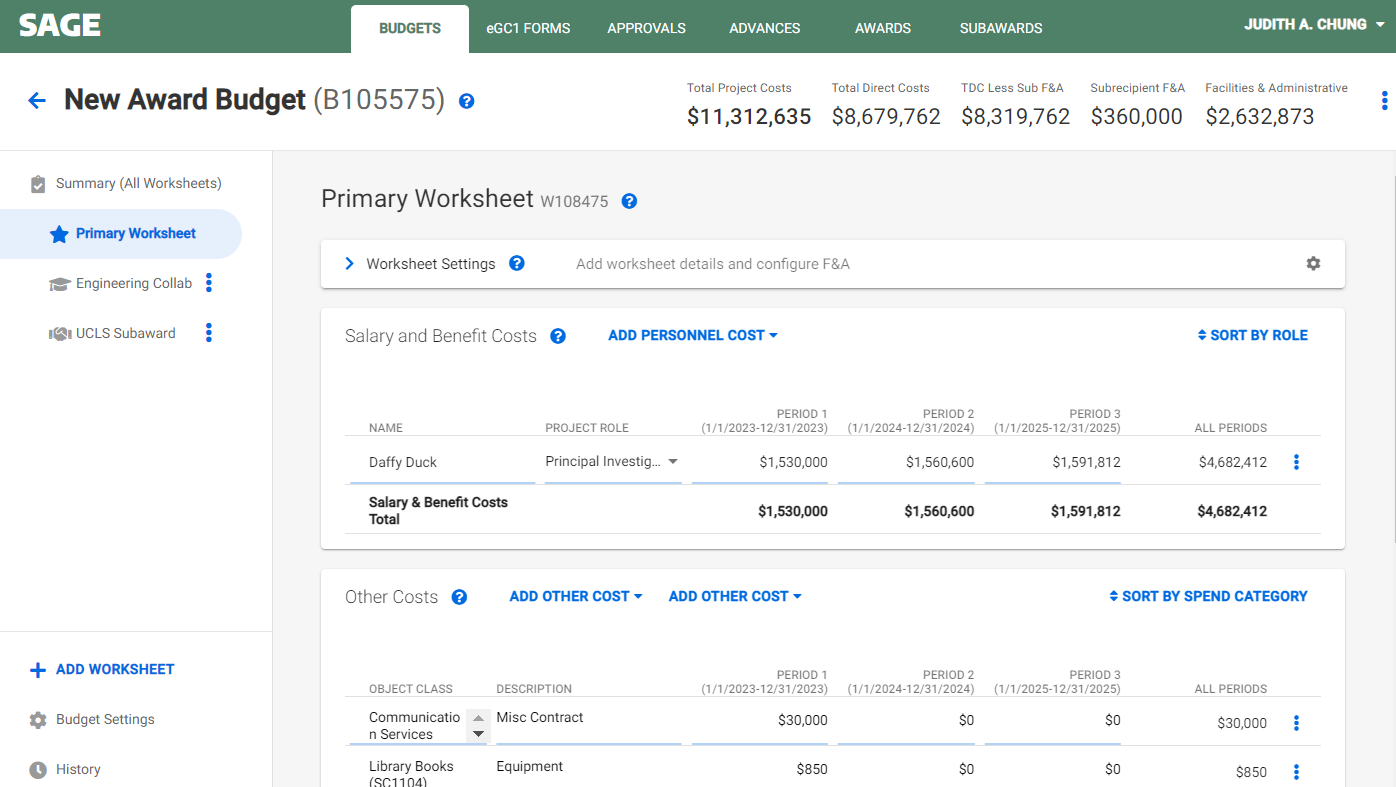 Create new or copy proposal SAGE Budget
[Speaker Notes: Amanda
Will either have to create a new award budget budget or copy the proposal SAGE budget at the award setup stage. The budget will be used to populate key fields (Title, F&A, Location….)  from SAGE to Workday and budget totals will be validated against the award total prior to integration.]
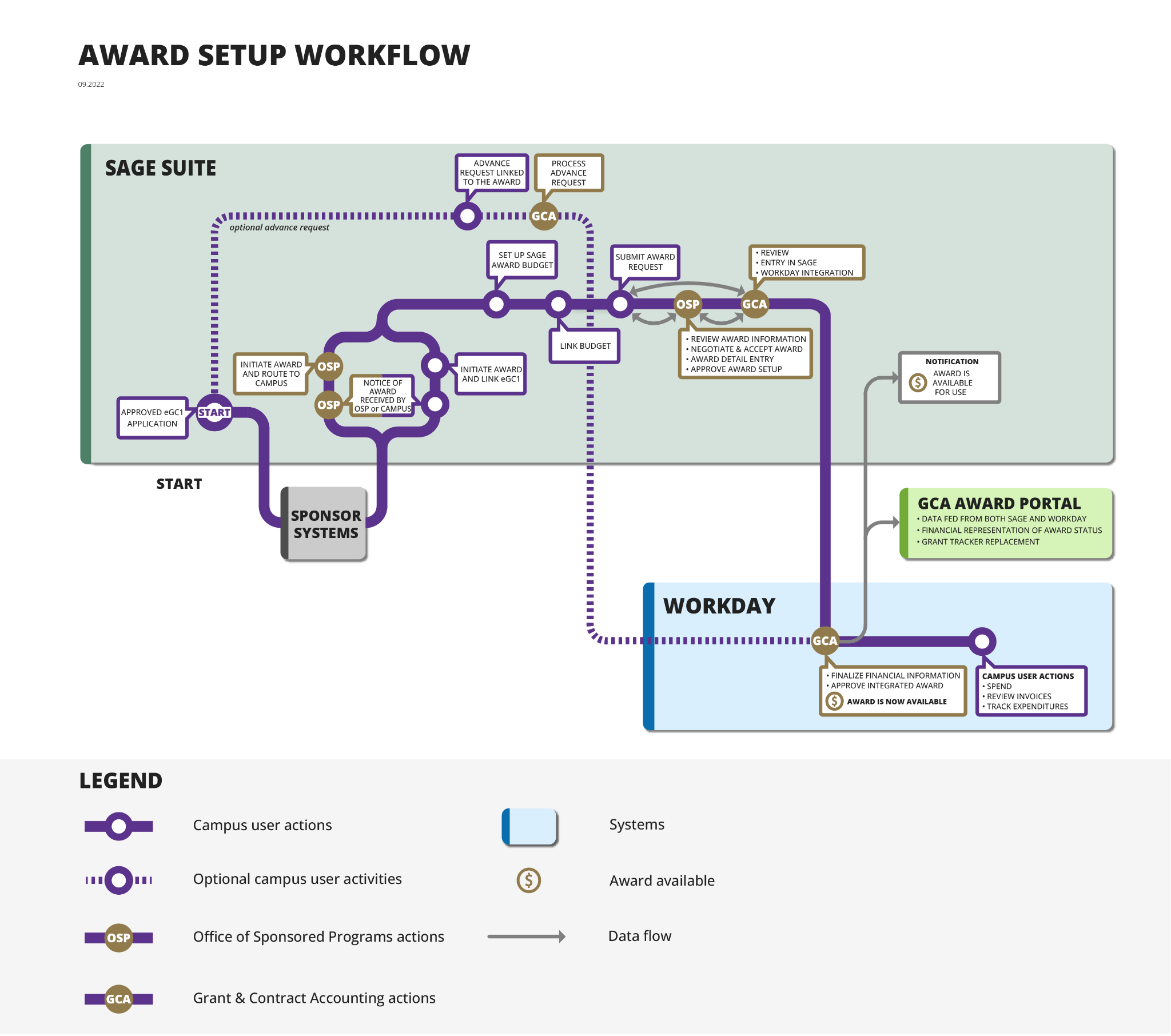 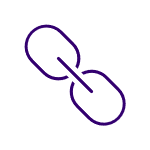 Link SAGE Budget
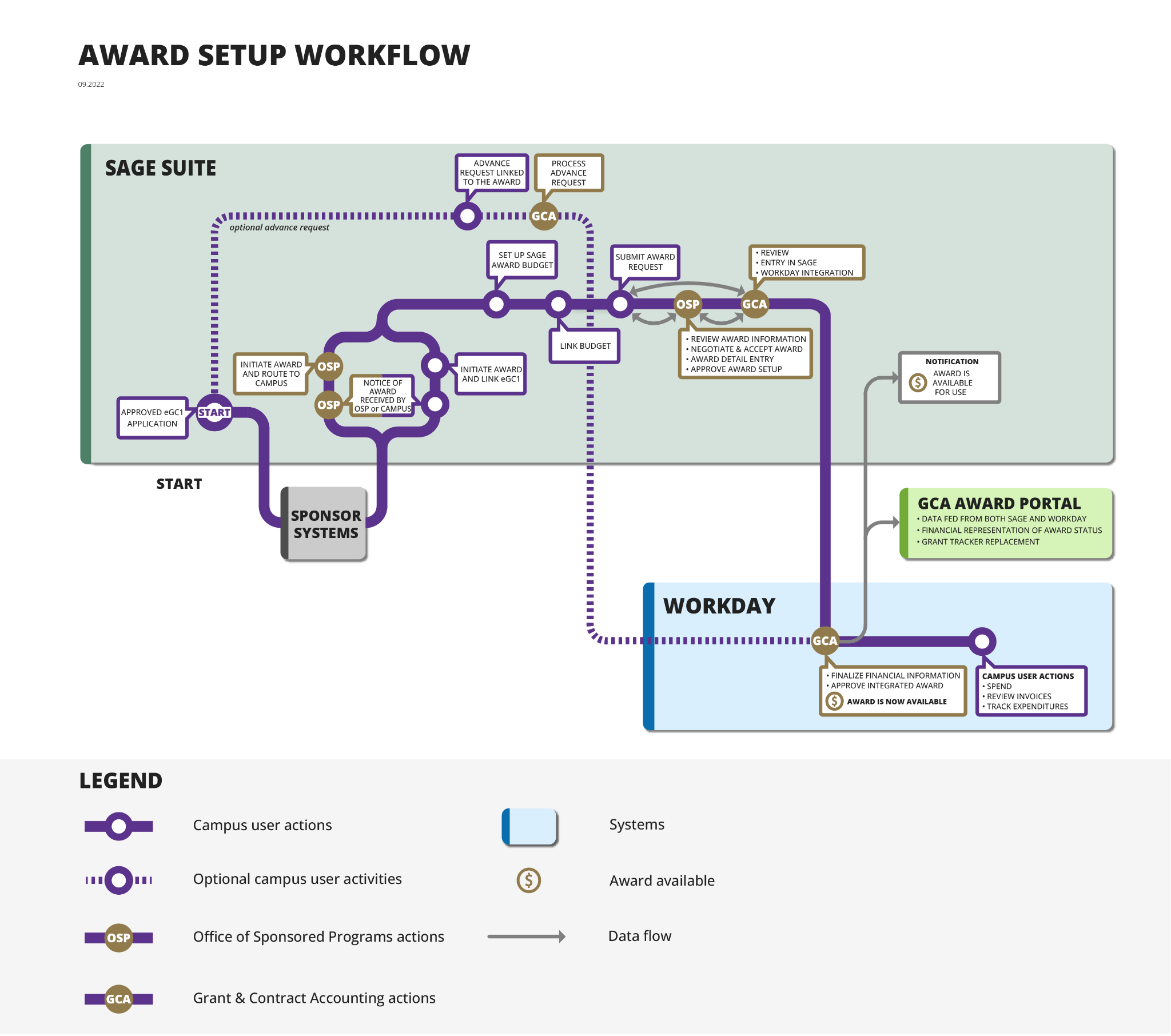 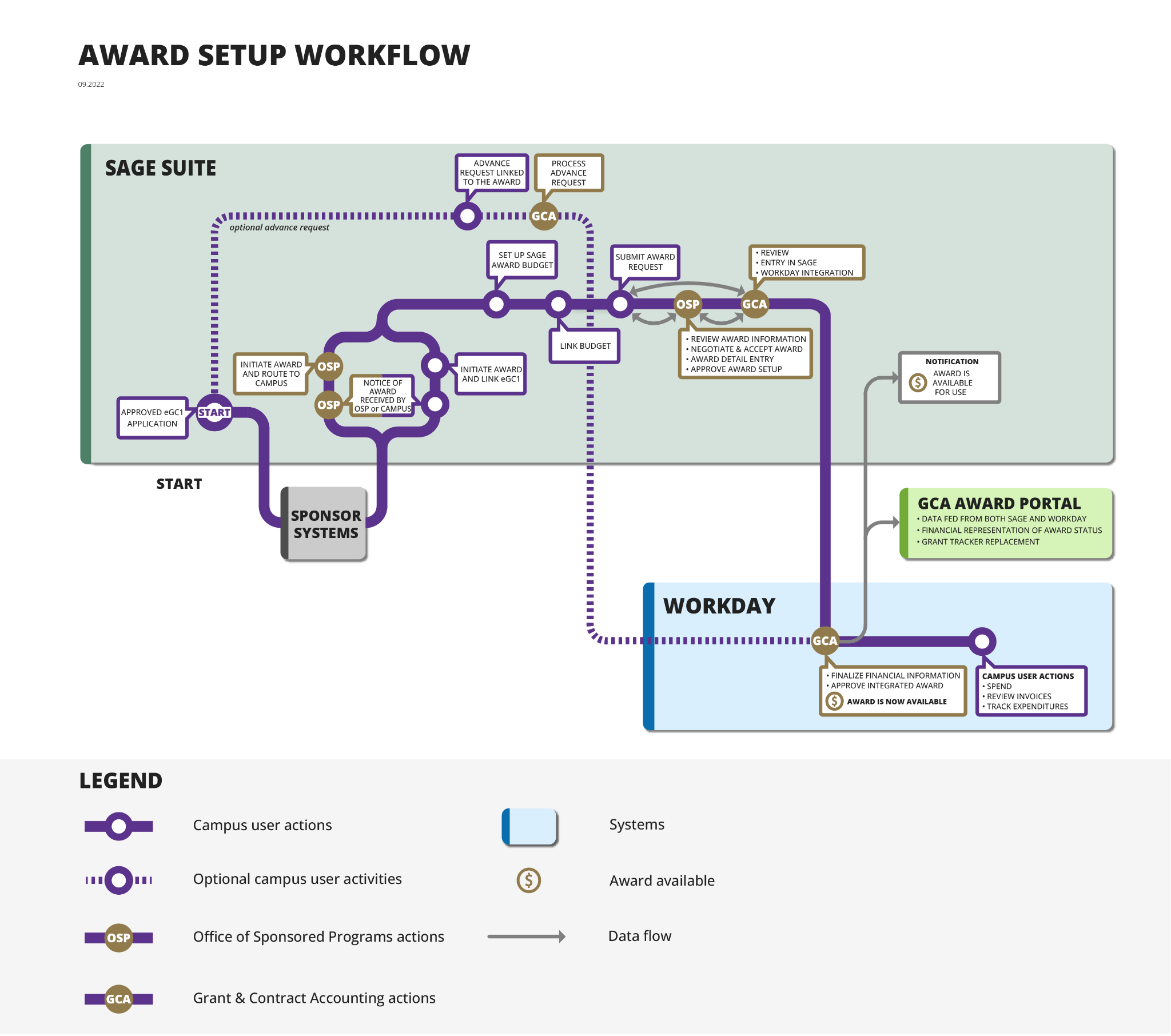 Location on workflow
[Speaker Notes: Amanda]
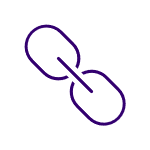 LINK SAGE BUDGET TO AWARD
Link SAGE Budget
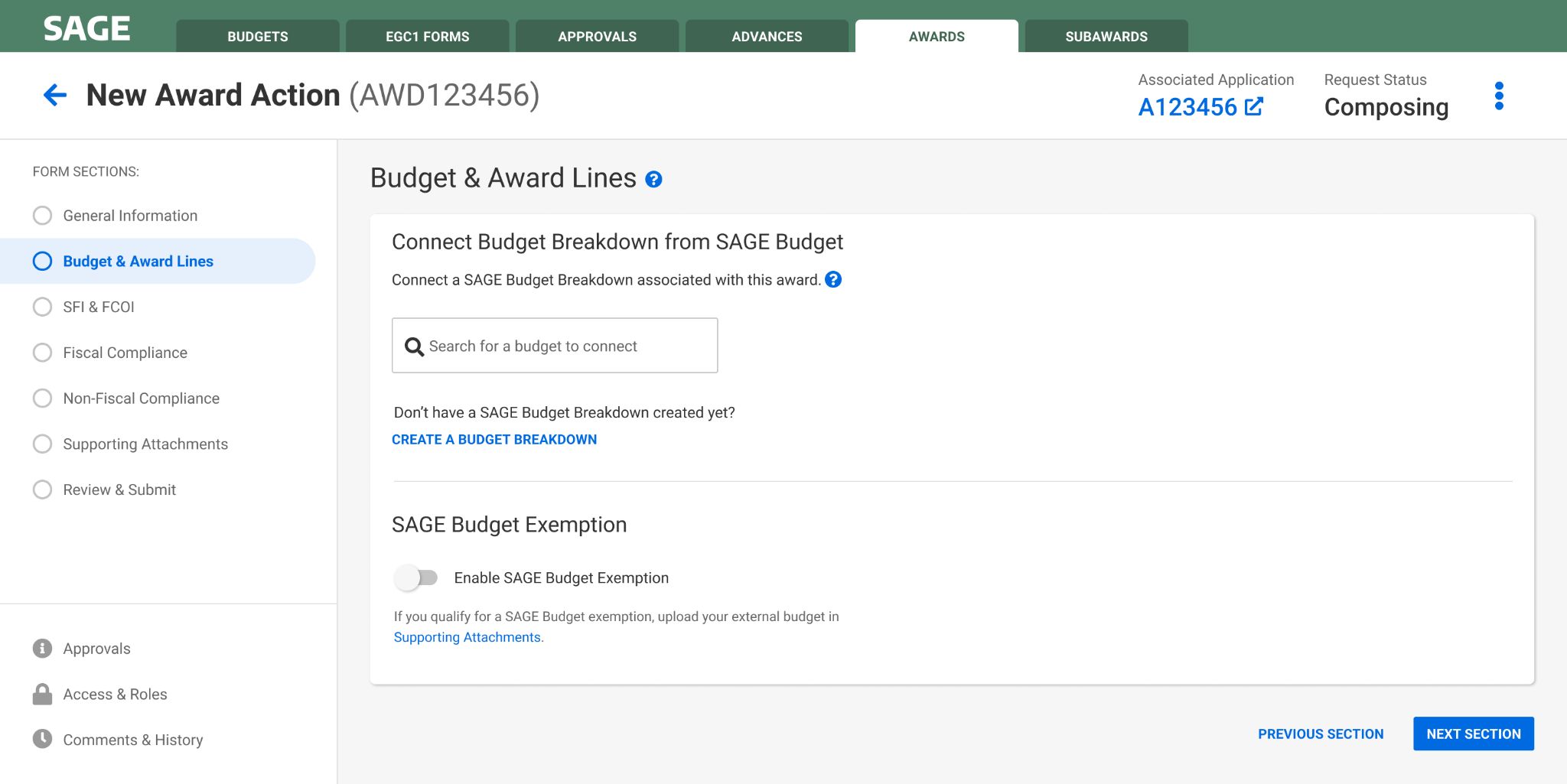 Search and select your SAGE Award Budget

Search by eGC1, PI, or short title
[Speaker Notes: Amanda
Will have to find the right eGC1 to associate that with the correct award and also link the budget to the award.]
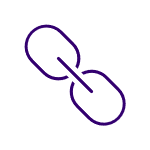 SELECT AUTHORIZED PERIODS
Link SAGE Budget
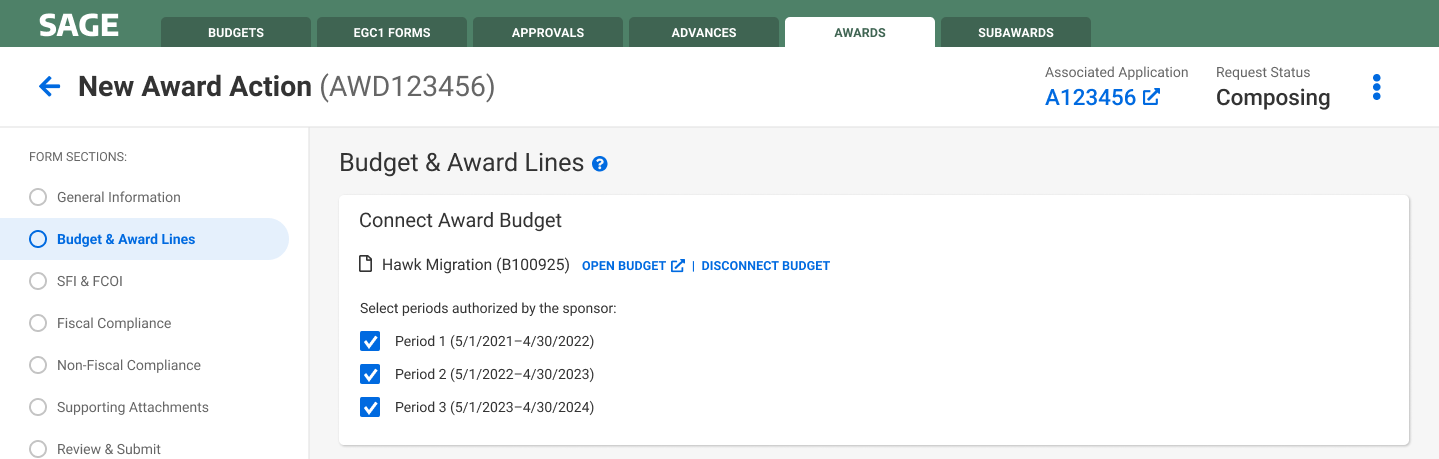 Select authorized periods
SAGE Budget data synced with Award request
[Speaker Notes: Amanda
Select periods authorized by sponsor.]
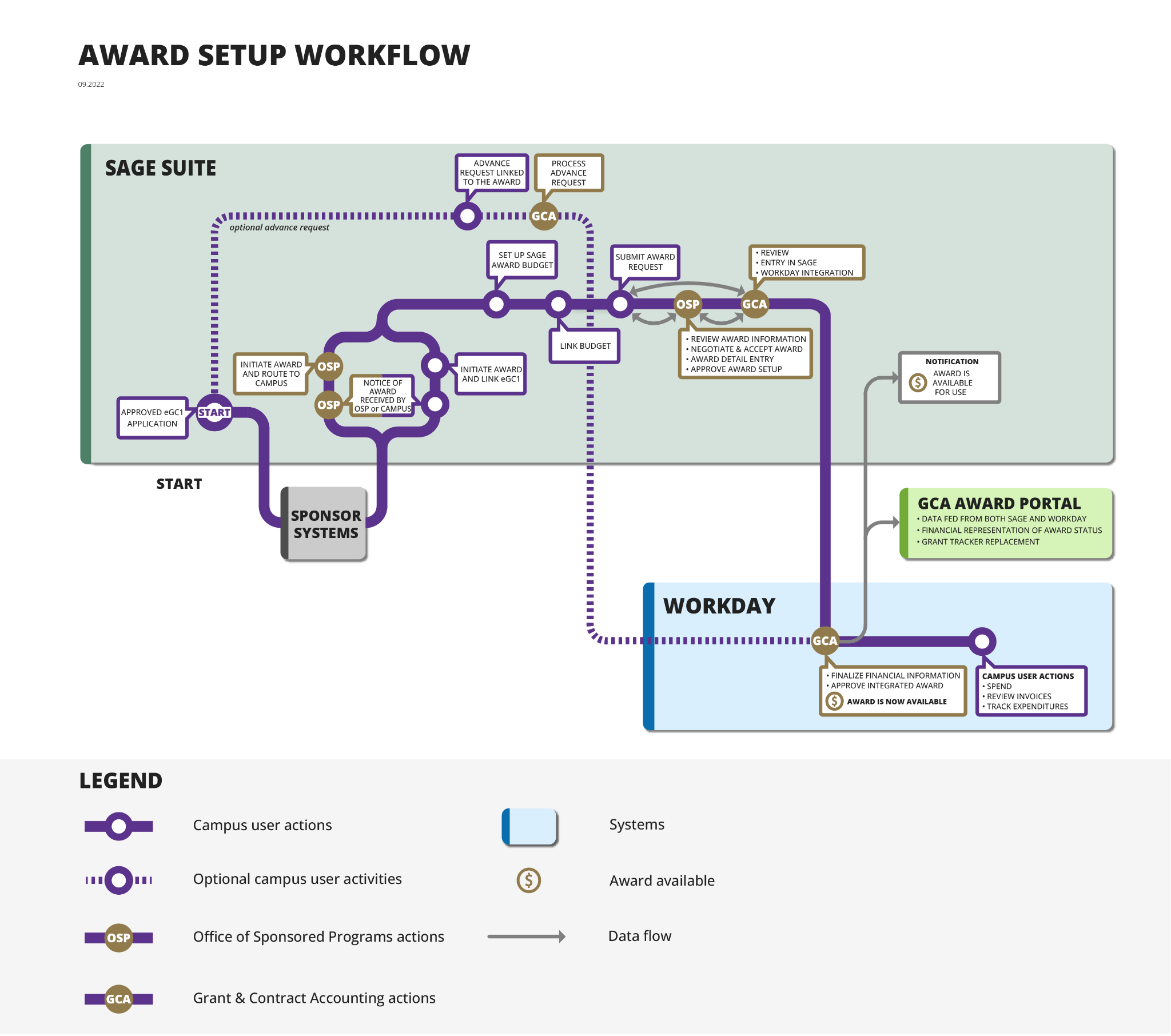 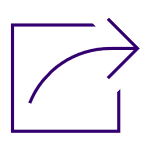 Complete & Submit Award Request
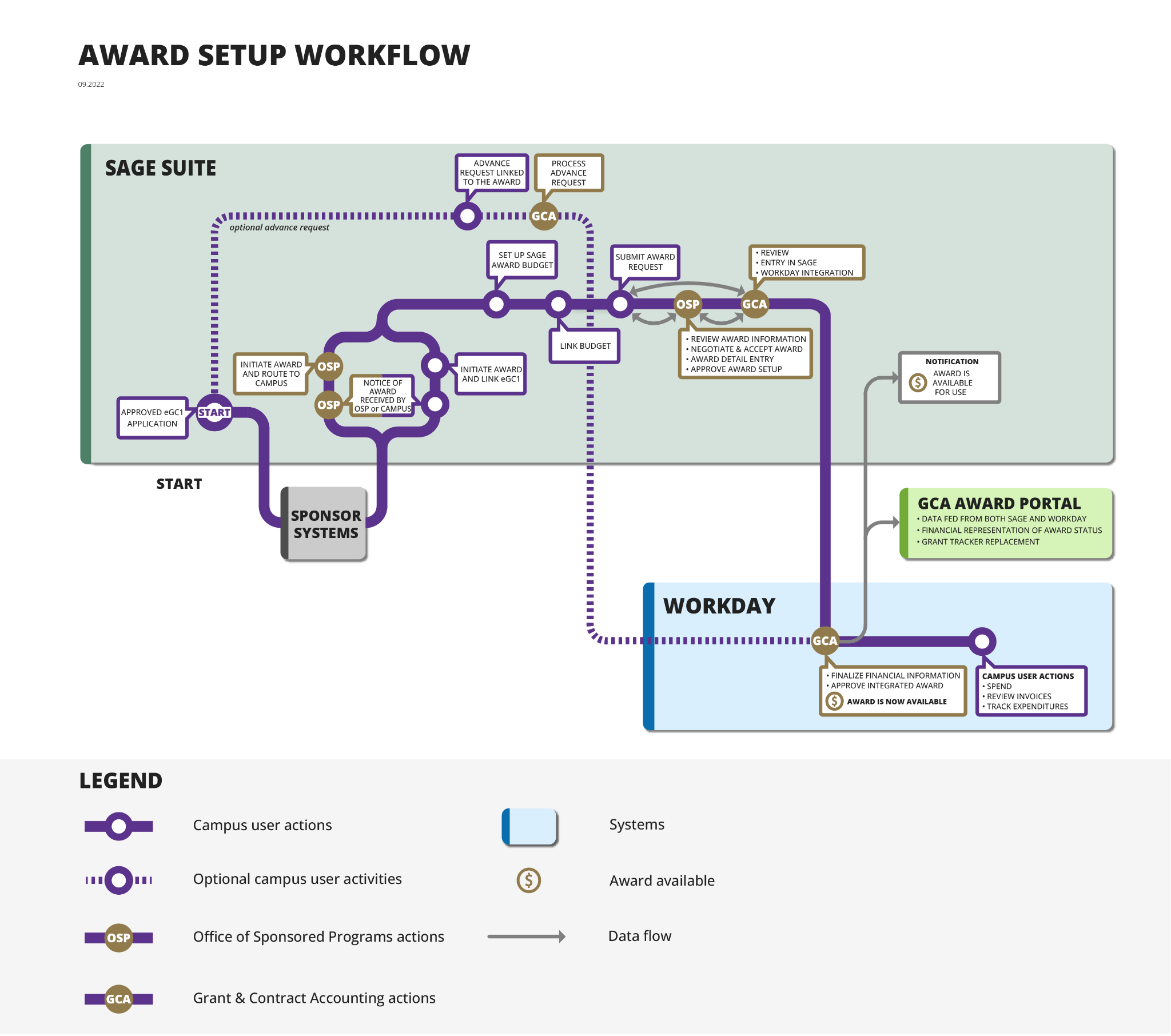 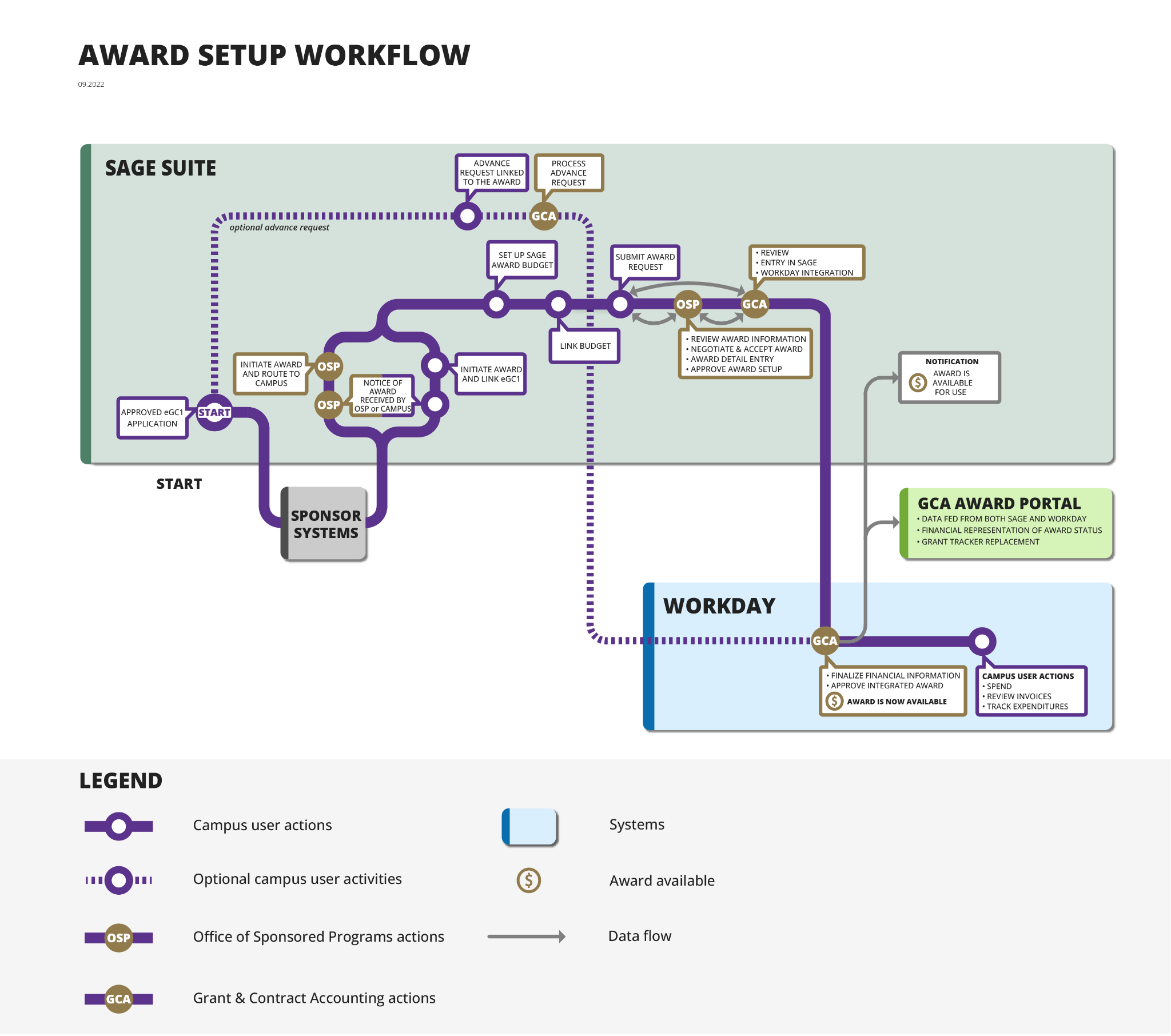 Location on workflow
[Speaker Notes: Amanda]
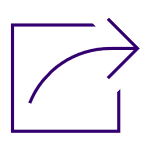 COMPLETE & SUBMIT
Link SAGE Budget
Complete & Submit Award Request
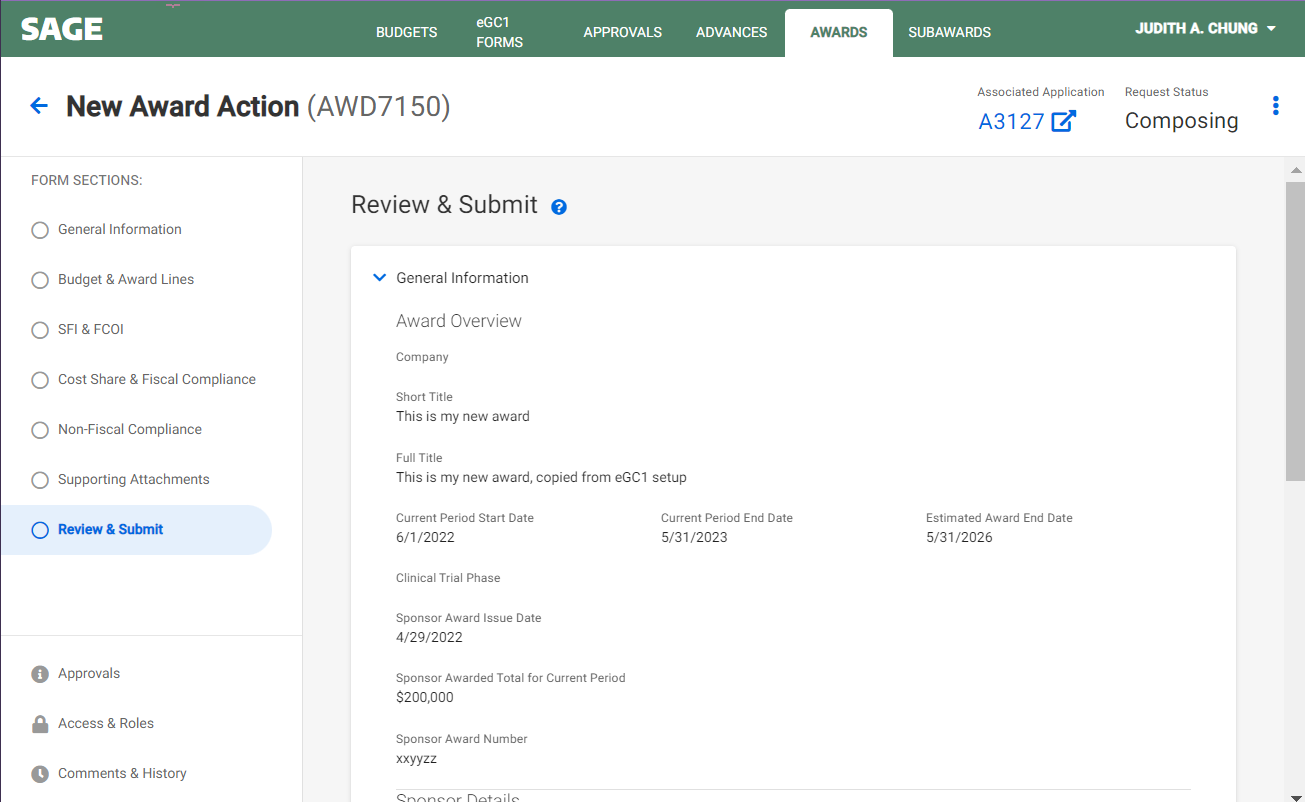 View a complete summary of the Award Setup request 
Submit to OSP
[Speaker Notes: Amanda
There will also be validations that will help ensure accuracy prior to submitting the request to OSP.  This hands off to OSP, which will complete our part of the process prior to approving and submitting to GCA.  GCA will have actions to review and edit prior to integration to Workday which completes the setup.]
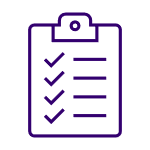 OSP & GCA REVIEW/APPROVE
OSP & GCA Review
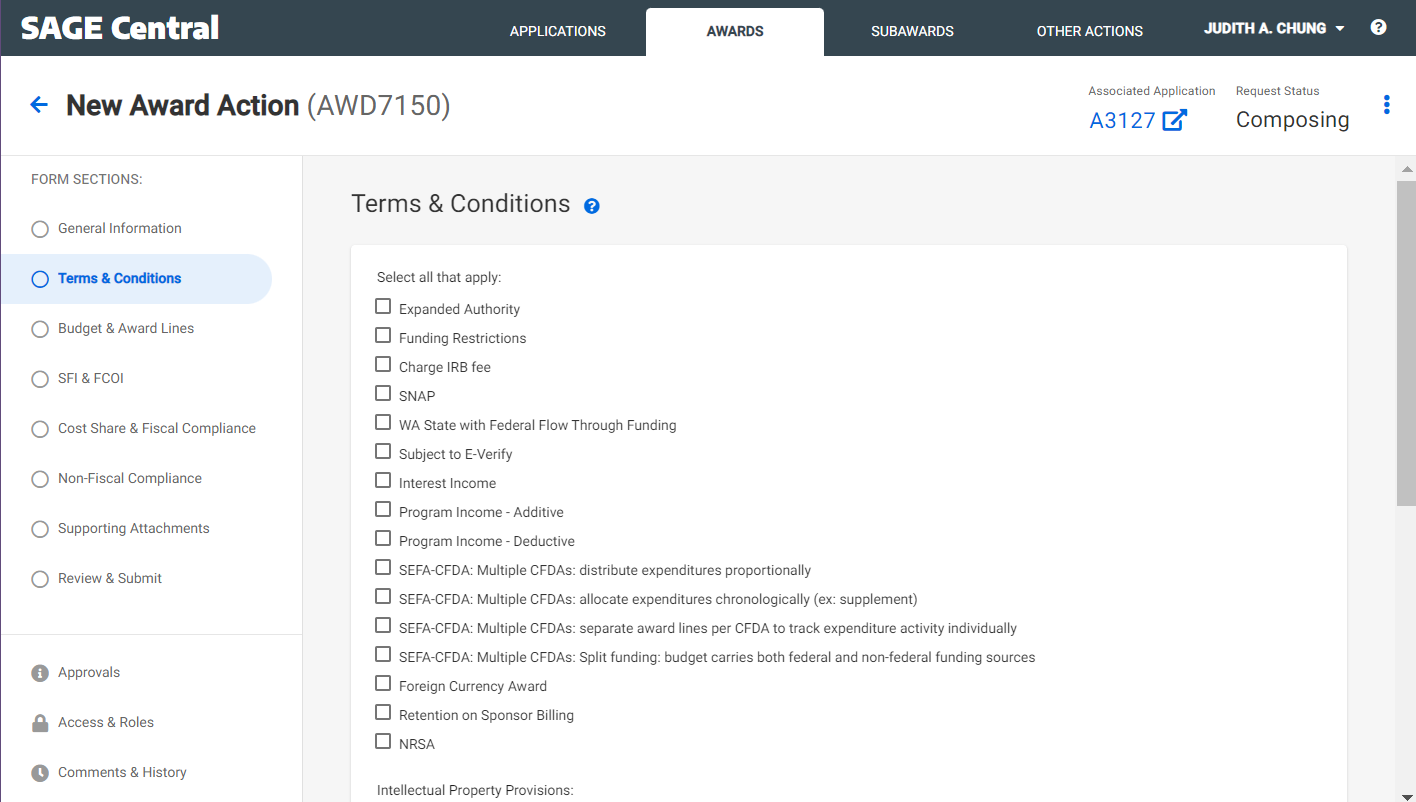 OSP & GCA add Terms & Conditions, other setup details
OSP Review & Submit to GCA
GCA initiates integration to Workday
GCA processes award in Workday and SAGE
GCA can send award back to campus if needed
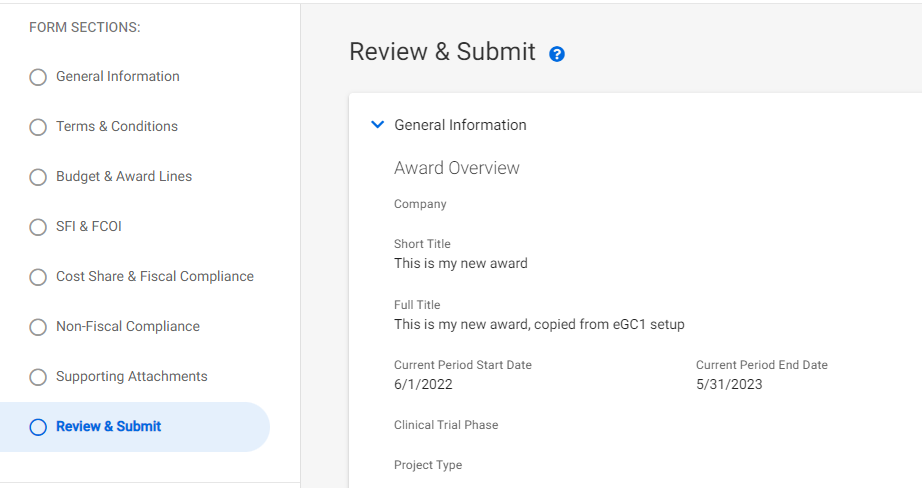 [Speaker Notes: Amanda]
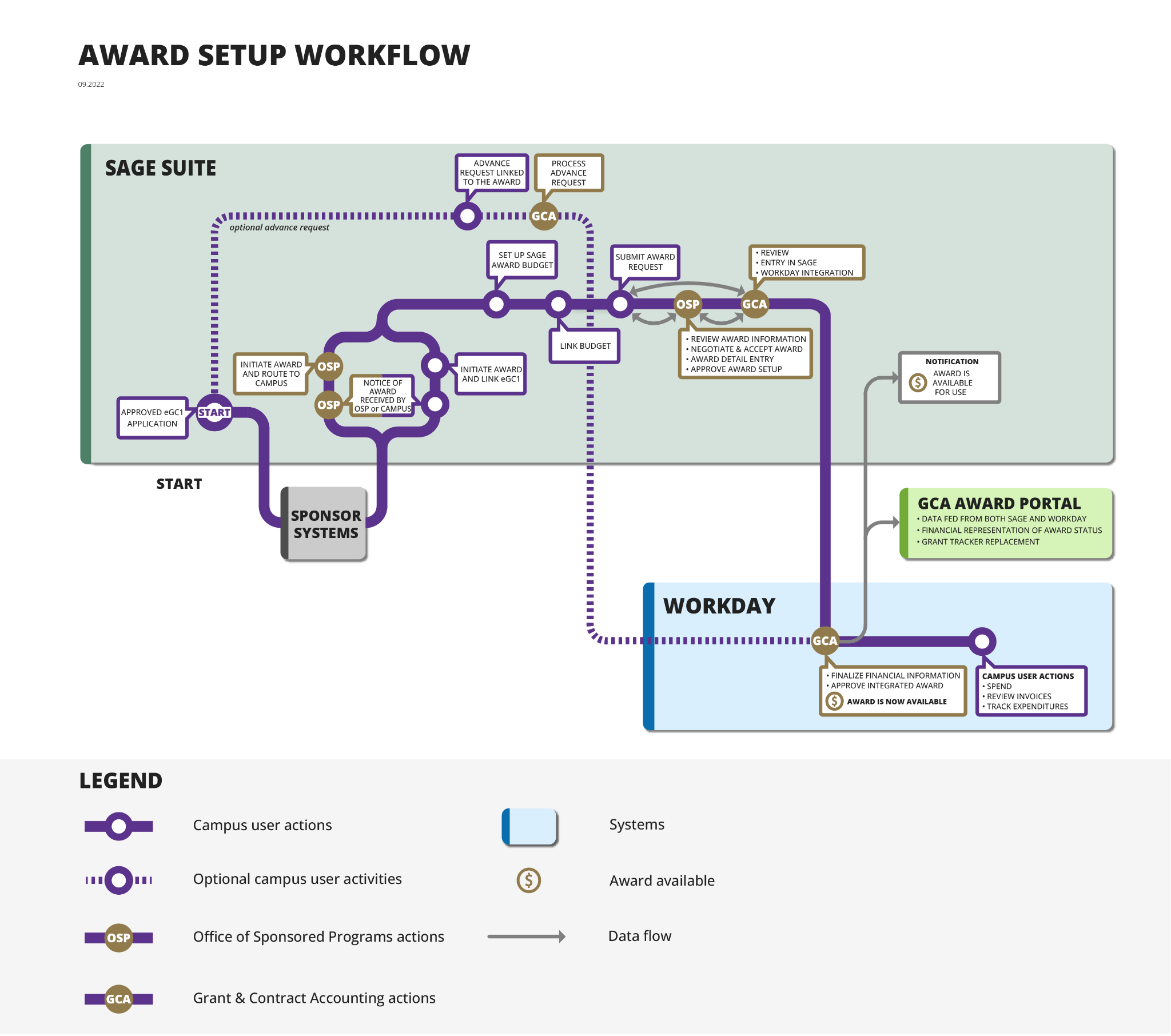 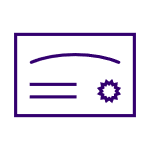 Receive Notification that Award is Ready
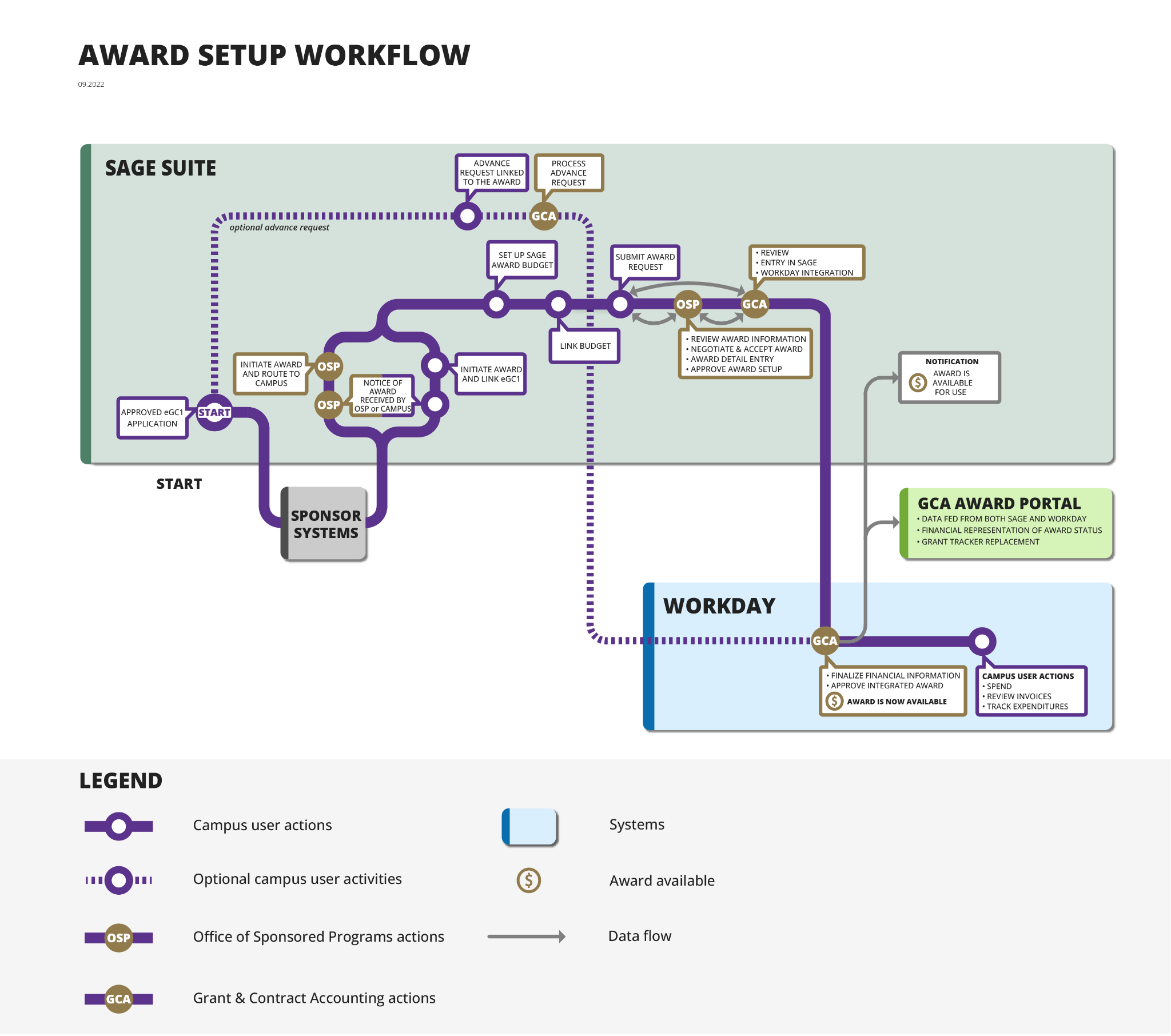 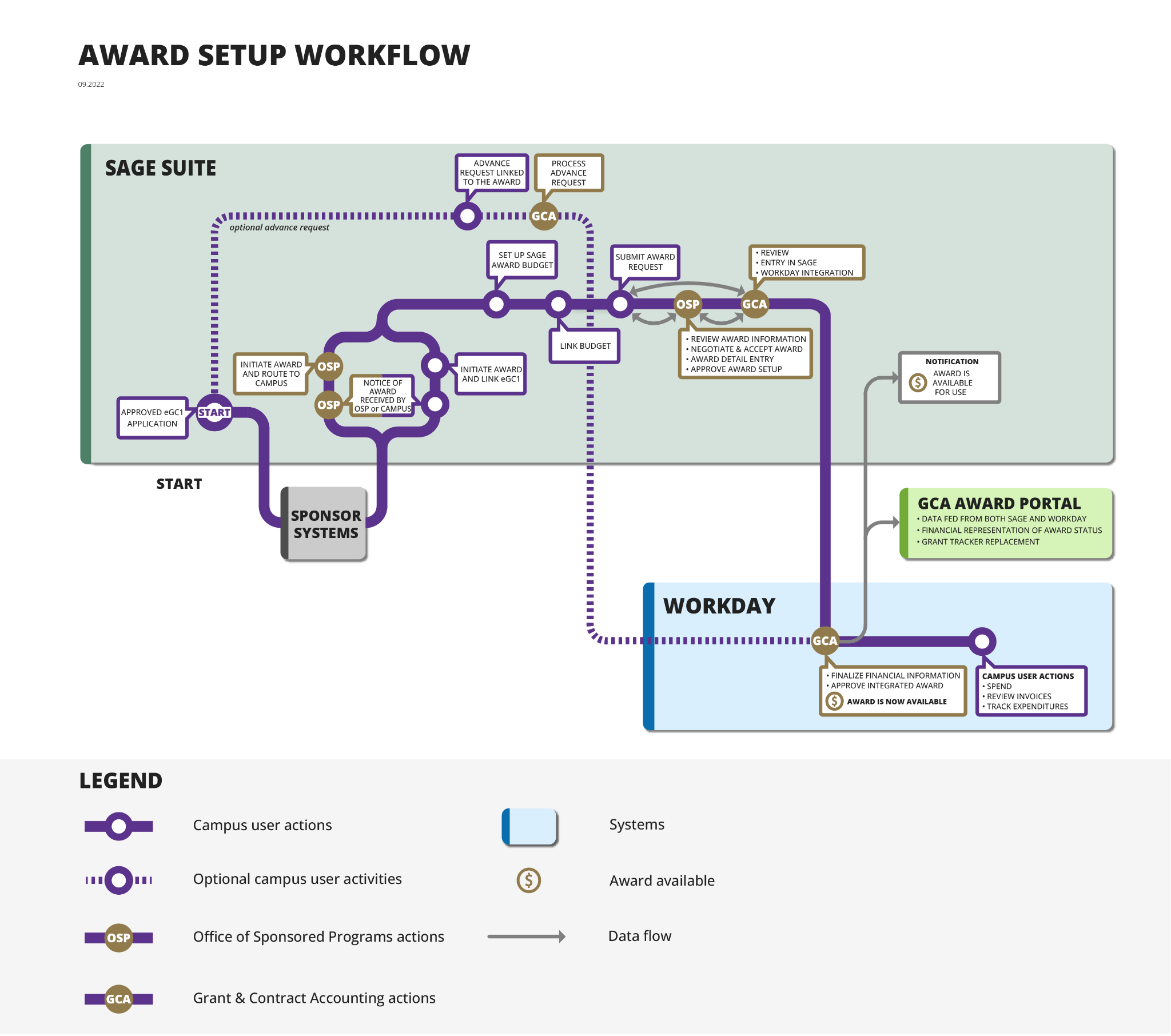 Location on workflow
[Speaker Notes: Juan 
Campus receives notification when the award is set up and ready to be used.]
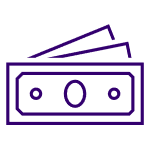 WORKDAY ACTIONS
Workday Actions
Coming up next! 
November 10 MRAM: The UWFT program will present about the Award once it lands in Workday at the upcoming MRAM on November 10.  
November 15 Office Hours: Join the Research Administration Peer Network (RAPN) meeting on November 15 to ask question about the Award process/actions in Workday.
[Speaker Notes: Juan]
GET AHEAD OF THE GAME!
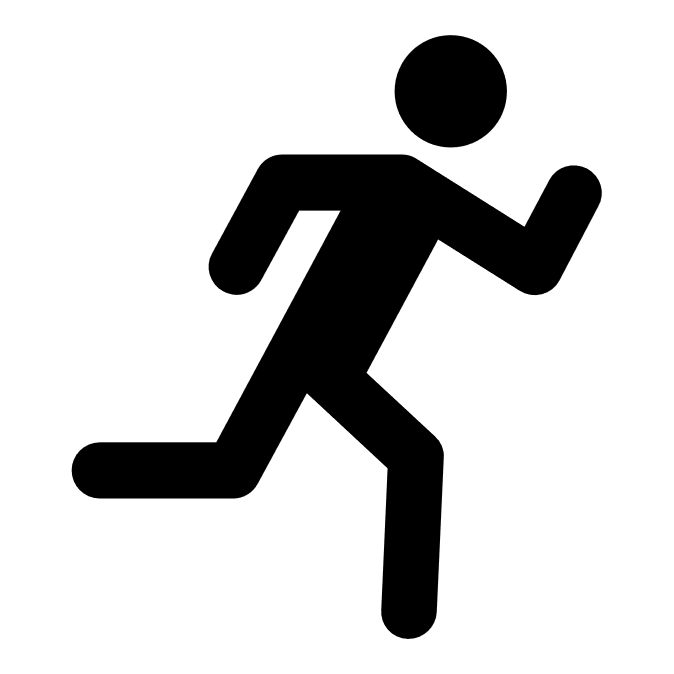 Become Familiar with SAGE Budget (required for SAGE Award Setup)
Attend a SAGE Budget Class: Register to attend the next class is on November 1 
SAGE Budget user guides
SAGE Budget job aid
Provide feedback on SAGE Budget usability issues, concerns
Contact us at sagehelp@uw.edu
[Speaker Notes: Juan]
UWFT FOR THE RESEARCH COMMUNITY WEBPAGE
One-stop-shop for the latest UWFT resources, information, and training 
washington.edu/research/uwft-for-the-research-community/
[Speaker Notes: Juan]
QUESTIONS?
[Speaker Notes: If you have questions, please submit them to the Q&A/chat and we will respond in the post-MRAM Q&A email that will be sent to the MRAM mailing list next week.]